Unit 3: Forces and energyLesson 5: Pressure between solids
Learning Objective:
Recognise that forces can cause pressure on an area 
Understand what affects pressure
 Be able to calculate the pressure caused by a force on an area
Work in groups.
Make a list of some objects that have sharp points or sharp edges. 
What are these things used for?
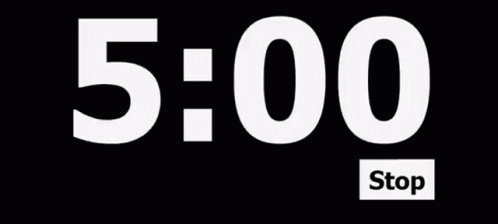 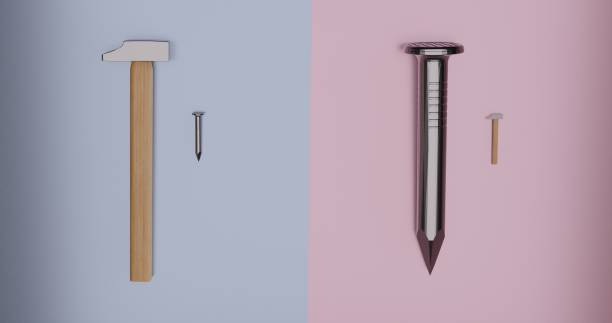 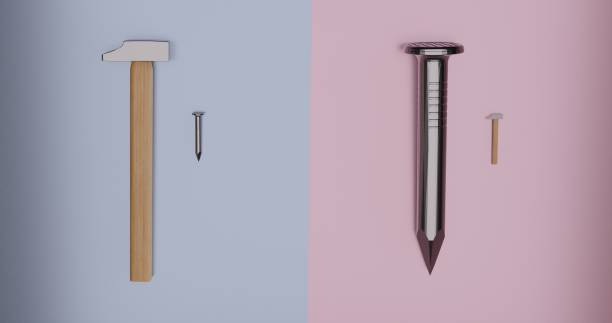 Which way is correct? Why?Work in pairs
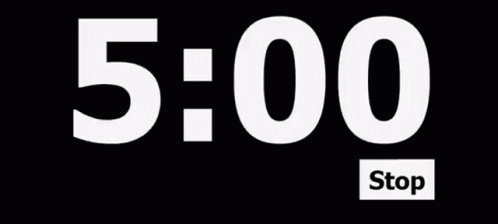 Look to the following heels guess which part in heels will penetrate the soil and guess why?
A
B
Guess why polar bear has large flat leg?
His leg has large area , so will apply less pressure and force on ground , so cannot penetrate soft land 
Even your leg , would you please explain why?
Calculating Pressure
Application on pressure
The camel has large feet.
This means the force from the weight of the camel is applied over a large area. 
The pressure on the sand is decreased, so the camel will not sink in the sand.
The end of this pin has a sharp point. 
The sharp point has a small area to increase pressure. 
The increased pressure means the pin will easily go into wood or card.
Scissors have sharp blades. The area along the cutting edge of each blade is small. 
This increases the pressure, making things easier to cut.
Activity time
Each team has 2 balloons and group of pins
You will blow the balloon and make it touch only one pin then blow the other one and let it touch group of pins 
Right down your observation and conclusion
The woman in the picture is lying on a bed of nails. 
Each nail has a sharp point on the end. The weight of the woman acts on many hundreds of nails, so the pressure from each nail is very small.
Quick Assessment
Let’s Play
Game on Pressure
Quick Assessment
Quick Assessment
Questions
Questions
Activity Time
Work in your groups to answer the following questions
After the activity Answer the self-assessment’s questions
Language Support
Pressure: the result of a force exerted on an area; the pushing effect of a force 
Sharp: having a pointed end with a small area at the end of the point 
Surface area: in the context of pressure between solids, this is the area of contact between the two solids 
Newtons per square metre: the international standard unit of pressure; meaning the number of newtons of force on every square metre of area 
Point: in the context of objects, the end of a sharp object where two surfaces meet at a very small angle